Building Java Programs
Chapter 12
recursive programming

reading: 12.2 - 12.4
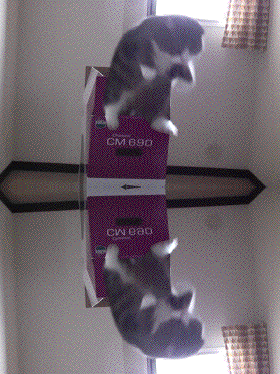 Recursion and cases
Every recursive algorithm involves at least 2 cases:

base case: simple problem that can be solved directly.

recursive case: more complex occurrence of the problem that cannot be directly answered, but can instead be described in terms of smaller occurrences of the same problem.

Some recursive algorithms have more than one base or recursive case, but all have at least one of each.
A crucial part of recursive programming is identifying these cases.
Exercise
Write a recursive method pow accepts an integer base and exponent and returns the base raised to that exponent.
Example: pow(3, 4) returns 81

Solve the problem recursively and without using loops.
An optimization
Notice the following mathematical property:
312  	=	531441	= 96
				= (32)6

			531441	= (92)3
				= ((32)2)3


When does this "trick" work?
How can we incorporate this optimization into our pow method?
What is the benefit of this trick if the method already works?
Exercise
Write a recursive method printBinary that accepts an integer and prints that number's representation in binary (base 2).

Example: printBinary(7)  prints 111
Example: printBinary(12) prints 1100
Example: printBinary(42) prints 101010




Write the method recursively and without using any loops.
Repeat Digits
How did we break the number apart?

public static int repeatDigits(int n) {
    if (n < 10) {
        return (10 * n) + n;
    } else {
        int a = repeatDigits(n / 10);
        int b = repeatDigits(n % 10);
        return (100 * a) + b;
    }
}
Case analysis
Recursion is about solving a small piece of a large problem.

What is 69743 in binary?
Do we know anything  about its representation in binary?

Case analysis:
What is/are easy numbers to print in binary?
Can we express a larger number in terms of a smaller number(s)?
printBinary solution
// Prints the given integer's binary representation.
// Precondition: n >= 0
public static void printBinary(int n) {
    if (n < 2) {
        // base case; same as base 10
        System.out.println(n);
    } else {
        // recursive case; break number apart
        printBinary(n / 2);
        printBinary(n % 2);
    }
}

Can we eliminate the precondition and deal with negatives?
Exercise
Write a recursive method isPalindrome accepts a String and returns true if it reads the same forwards as backwards.

isPalindrome("madam")	 true
isPalindrome("racecar")	 true
isPalindrome("step on no pets")	 true
isPalindrome("able was I ere I saw elba")	 true 
isPalindrome("Java")	 false
isPalindrome("rotater")	 false
isPalindrome("byebye")	 false
isPalindrome("notion")	 false
Exercise solution
// Returns true if the given string reads the same
// forwards as backwards.
// Trivially true for empty or 1-letter strings.
public static boolean isPalindrome(String s) {
    if (s.length() < 2) {
        return true;   // base case
    } else {
        char first = s.charAt(0);
        char last  = s.charAt(s.length() - 1);
        if (first != last) {
            return false;
        }              // recursive case
        String middle = s.substring(1, s.length() - 1);
        return isPalindrome(middle);
    }
}
Exercise solution 2
// Returns true if the given string reads the same
// forwards as backwards.
// Trivially true for empty or 1-letter strings.
public static boolean isPalindrome(String s) {
    if (s.length() < 2) {
        return true;   // base case
    } else {
        return s.charAt(0) == s.charAt(s.length() - 1)
            && isPalindrome(s.substring(1, s.length() - 1));
    }
}
Exercise
Write a method crawl accepts a File parameter and prints information about that file.
If the File object represents a normal file, just print its name.
If the File object represents a directory, print its name and information about every file/directory inside it, indented.

	cse143
	    handouts
	        syllabus.doc
	        lecture_schedule.xls
	    homework
	        1-tiles
	            TileMain.java
	            TileManager.java
	            index.html
	            style.css

recursive data: A directory can contain other directories.
Recursive Data
A file is one of 
A simple file
A directory containing files

Directories can be nested to an arbitrary depth
File objects
A File object (from the java.io package) representsa file or directory on the disk.
Public/private pairs
We cannot vary the indentation without an extra parameter:

public static void crawl(File f, String indent) {


Often the parameters we need for our recursion do not match those the client will want to pass.

In these cases, we instead write a pair of methods:
1)  a public, non-recursive one with parameters the client wants
2)  a private, recursive one with the parameters we really need
Exercise solution 2
// Prints information about this file,
// and (if it is a directory) any files inside it.
public static void crawl(File f) {
    crawl(f, "");   // call private recursive helper
}

// Recursive helper to implement crawl/indent behavior.
private static void crawl(File f, String indent) {
    System.out.println(indent + f.getName());
    if (f.isDirectory()) {
        // recursive case; print contained files/dirs
        File[] subFiles = f.listFiles();
        for (int i = 0; i < subFiles.length; i++) {
            crawl(subFiles[i], indent + "    ");
        }
    }
}
Recursion Challenges
Forgetting a base case
Infinite recursion resulting in StackOverflowError

Working away from the base case
The recursive case must make progress towards the base case
Infinite recursion resulting in StackOverflowError

Running out of memory
Even when making progress to the base case, some inputs may require too many recursive calls: StackOverflowError

Recomputing the same subproblem over and over again
Refining the algorithm could save significant time